Experiential Learning Information Session
October 8th, 2014
Experiential Learning
Experiential Learning Info Session
State of Experiential Learning – Karen Larson (10 min)
Faculty presentations
Leemore Dafny – Healthcare Strategy Lab (4 min)
Philip Braun – Asset Management Practicum (4 min)
Gad Allon – Scaling Ops Lab (4 min)
Michael Marasco – NUvention courses (4 min)
Don Haider – Leading Mission Driven Enterprises, Non-Profit Baord Governance and Education Consulting Lab (4 min)
Brenda Ellington Booth – Personal Leadership Insights, Leader as Coach (4 min)
Eric Benson – Medical Product Early Stage Comm Lab (4 min)
Kara Palamountain & Rob Dintruff – Med Tech in Developing Countries (4 min)
Student panel (10 min)
Q & A –  (10 min)
Copyright or confidentiality statement
Experiential Learning
What is Experiential Learning?
EL project “tend to have” the following: 
external sponsors
real-world business problems
university oversight
working in teams
fairly demanding workload 
specific recommendations 
final assessment 
course credit
reflection
Copyright or confidentiality statement
Experiential Learning
Experiential Learning Mission at Kellogg
To deliver exceptional and distinctive experiential courses where Kellogg students can practice MBA skills on real-world business problems to prepare themselves for successful careers and deliver value to our partner organizations.
Copyright or confidentiality statement
Experiential Learning
Experiential Learning at Kellogg
Over 50 EL Courses at Kellogg
Labs – 11
Global, Real Estate, Education Consulting, Buyout, Venture,  ACL, Digital Platforms, IBS-Lab, HC-Lab, Scaling Ops Lab and Risk Labs. 
Entrepreneurship – 11 
Corp Innovation & New Ventures, NUvention Courses (5), New Venture Series (3) and The Entrepreneurial Experience.
Practicums – 2 
Asset Management (3-4 courses over 1 yr), Board Fellows (15 mos.)
Simulations – 6
Cross-cultural Negotiations, Bargaining, Strategic Change, et. al.
Other 
Medical Technologies in Developing Countries (formerly GHI), Digital Marketing and Commerce, GIM, Leadership Series (3), Marketing Research, Implementing Process Improvement, et. al.
Around 850 students engaged in over 2800 project “touch points” resulting in over 650 projects in 2013-14.
Copyright or confidentiality statement
Experiential Learning
So what?
Experiential Learning courses can help you:
Evaluate a new industry 
Exercise skills in leadership or functional areas
Develop concrete, real-world examples to speak to during interviewing
Network into a company or industry
Gain consulting experience
Reflect on your learning and professional growth
Copyright or confidentiality statement
Experiential Learning
Fitting it all in …
Map out your plan (e.g.: GLab only Winter …)
See Courses and Labs page on Kellogg Experiential Learning website
Application vs. Bidding
Many EL courses require an application process.
Application process begins prior to bidding, in most cases
Goal:  Decisions communicated to students prior to bidding 
App courses include: Real Estate Lab, Venture and Buyout Labs, AMPSeries, NUvention courses, Board Fellows, etc.
Independent Studies
Forms due by first week Friday at noon to Registration
Must have a faculty advisor
Departmental Approval for project
Individuals or Teams
Copyright or confidentiality statement
Experiential Learning
Finding Projects
Clubs/Courses
Push projects to clubs or courses as they come in/fit 
Courses:  Usually, you get to express preferences from a list of potential projects, but not always.  You won’t always get your #1 preference.
Clubs:  KICC (FT), Free Agents (PT), Net Impact, Consulting Club, Marketing Club and so on … 
Projects advertised with Clubs are usually Independent Study opportunities

Kellogg Job Board 
Searchable (Company Search:  Kellogg Experiential Learning)
UNPAID:  For Course Credit Only

Resource Guide
Projects for pay or experience (HourlyNerd, TalentStreet, Projects for Good)

… or you can come see me!
Copyright or confidentiality statement
Experiential Learning
Leemore Dafny
Healthcare strategy lab (MGMT-947)
Asset Management Practicum
Professors Phillip Braun, Robert Korajczyk and Linda Vincent







Prepared by:  Phillip Braun
Date:  10.7.14
What is AMP?
The Asset Management Practicum (AMP) is a class where students practice what they learn in other finance class
Students in AMP are responsible for managing a portion of the University’s endowment portfolio, which is currently divided into four funds
Approximately $6 million in total funds
The funds follow strategies based on fundamental security analyses 
Three of the funds allow short positions as well as long positions, whereas the fourth fund is long only
The funds allow the use of quantitative strategies as overlays to the fundamental analyses
Opportunity to learn several analytical tools and data bases, including: Bloomberg, BARRA, Thomson One, Cap IQ and FactSet
Structure of AMP
Three quarter sequence (and three out of the following four)

Spring  	―  FINC 933   ―     1 credit  (AMP I)
Fall       	―  FINC 934   ―     1 credit  (AMP II)
Winter 	―  FINC 935    ―    1  credit  (AMP III)
Spring 	―  FINC 936    ―    1 credit   (AMP IV)
Note that AMP I and AMP IV meet together in Spring
Student presentations constitute a major component of course
Over three quarter sequence students must prepare at least
Two stock pitches 
Two stock update reports
One research report
Weekly portfolio performance reviews for the quarter they are a portfolio manager
All presentations include feedback from visiting practitioners, the professor, and classmates
Weekly Exposure to Practitioners
All AMP classes involve visiting practitioners
Every quarter includes a trek to New York or Chicago based asset managers
The fall quarter includes an optional fully paid trip to NYC for a day of speakers, who critique student stock pitches
The speakers at this fall’s NYC trek are:
Steven G. Einhorn, Vice Chairman and General Partner of Omega Advisors
John Goetz, Managing Principal and Co-Chief Investment Officer of Pzena Investment Management.
Peter Langerman, Chairman, President and CEO of Franklin Mutual Advisers
Michael Mauboussin, Head of Global Financial Strategies, Credit Suisse
Pre-reqs and Co-reqs
Pre-reqs are:
FINC 441 or FINC 440 
Prior or consecutive work experience or courses in financial statement analysis and preparation of pro forma financial statements. 
Concurrent enrollment in FINC 463 with the first term of AMP counts towards this requirement
In addition to the pre-reqs and AMP classes, there are three or four co-requisites from a set of finance and accounting courses, such as:
FINC 442     	Financial Decisions
FINC 444     	Value Investing
FINC 447		Financial Strategy and Tax Planning	
ACCT 451   	Financial Reporting and Analysis I
ACCT 452   	Financial Reporting and Analysis II
Gad Allon
Scaling Operations Lab (OPNS-955-B)
Goal
The goal of this course is to apply the tools learned in an operations class to a real-world operations scaling challenge centered on making strategic decisions that are grounded in operational reality.
Copyright or confidentiality statement
Experiential Learning
Steps and Tools
Evaluating competitive operational competencies and benchmarking; 

Understanding  whether and how the firm can expand its capacity with emphasis on sizing decisions, flexibility, and location; 

Leveraging sourcing and supply management 

Help the firm assess operational risks, and help develop operational hedges

Establish processes for operational improvement and innovation, which are critical to scale excellence.
Copyright or confidentiality statement
Experiential Learning
Firms
Blank Label
eCommerce custom men’s clothing start-up scaling plan
Clique Chic
eCommerce luxury women’s apparel start-up scaling plan
Foxtrot
food and beverage startup scaling via a omni-channel plan.  
Mind Point
B2B Health & Wellness start-up growth plan
Supply Hope
Nicaraguan non-profit vertical integration evaluation
Copyright or confidentiality statement
Experiential Learning
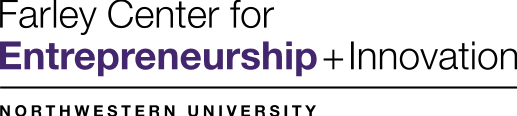 NUvention OverviewOctober 2014
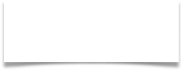 NUvention: Web + Media is a two-quarter capstone course in which students work across disciplines and Northwestern schools to design, plan, and run web-based businesses. Project areas include iPad/Tablet App, Mobile Applications, New Media, Social Gaming, Twitter or Facebook Apps, eCommerce/Deals, Analytics, Cloud, Big Data or ideas from students in the program.
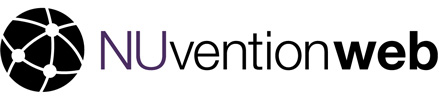 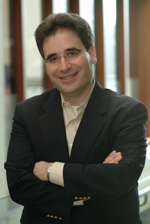 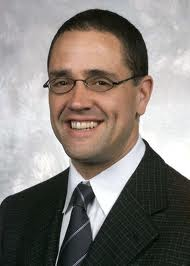 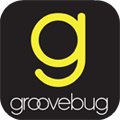 Groovebug is creating the next generation music experience for mobile devices by combining the richness of box sets, the power of native mobile apps, and the social web. We partner with premier artists, labels, and brands to create immersive experiences for smartphones and tablets.
Faculty Lead: Michael Marasco
AB Lead: Todd Warren
Taught Winter and Spring Quarter
School breakout:
Adaptly allows users to deploy ads simultaneously on social networks’ ad platforms. Offers a web application that helps businesses manage marketing campaigns across multiple social networking sites.
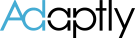 52 
Total
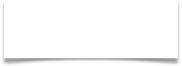 NUvention: Energy responds to the demand for innovation and entrepreneurship in the sustainable energy and clean tech space that will increasingly be required to deal with climate change, resource constraint, and other environmental challenges. The Farley Center partnered with ISEN at Northwestern to offer this course through the McCormick School of Engineering.
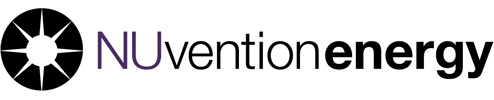 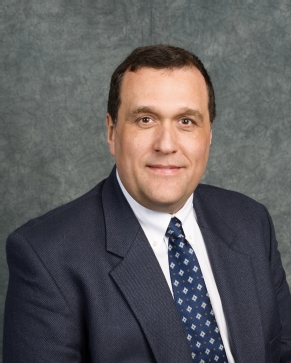 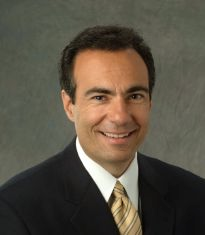 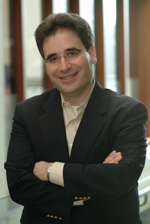 AMPY lets you generate power while running, clipping to your hip and storing energy so you can charge your iPhone later with kinetic energy generated. Forty-five minutes of running with AMPY can give you 7-8 hours of extra battery juice, the company reported.
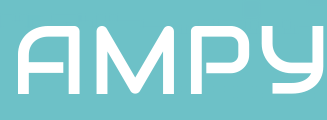 Faculty Lead: Mark Werwath
AB Lead: Tim Stojka
Taught Winter Quarter
School breakout:
Si-node is an anode technology for lithium-ion batteries that utilizes a silicone-graphene nanocomposite for vastly superior performance over current graphite anode technology.
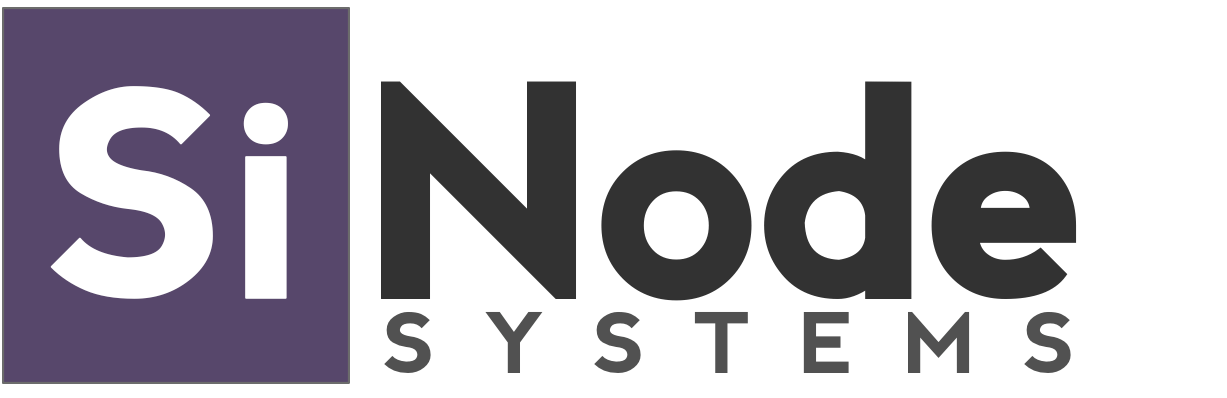 27 
Total
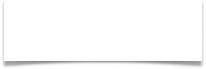 NUvention: Medical Innovation is an interdisciplinary experiential learning program designed to expose students to the entire innovation and entrepreneurial life cycle of new medical technologies. Medical innovations evolve from basic clinical needs, and NUvention is designed to simulate how they become businesses in the real world.
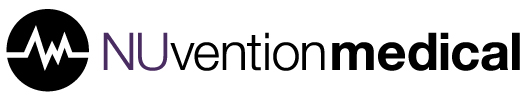 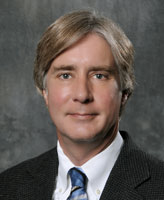 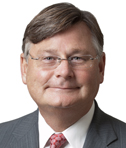 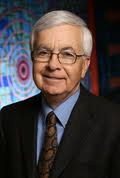 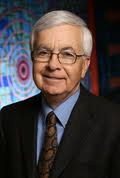 NuCurrent represents the new gold standard for high-efficiency (“High Q”) inductors. NuCurrent works with you to custom-design, fabricate and integrate the optimal High Q inductor for your specific application, whether it is wireless power antennas, surface-mount inductors or inductive coils.
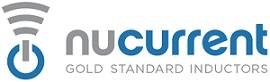 Faculty Lead: Bill Sutter
AB Lead: Edward Voboril
Taught Fall and Winter Quarter
School breakout:
BriteSeed is a medical device company that created a technology that can be integrated into surgical tools to detect blood vessels during surgery and prevent unintended bleeding.
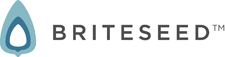 63 
Total
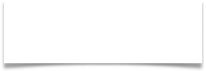 NUvention: Innovate for Impact is an interdisciplinary experiential learning program designed to expose students to the design and launch of market-based ventures that address unmet societal and environmental needs of both an international and domestic nature. Innovate for Impact will walk students through the steps associated with creating and implementing a social venture
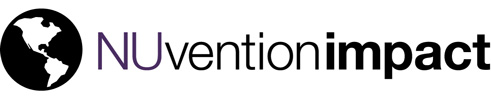 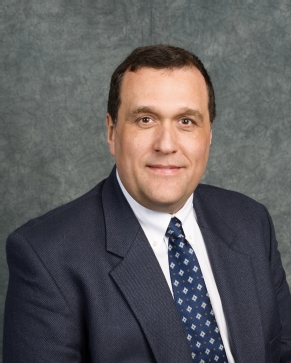 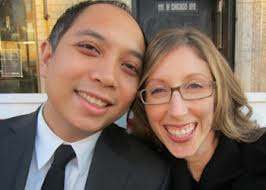 Our team is designing a financially viable business model that will allow Peapod to leverage their assets to address low-income, urban food deserts in Chicago.
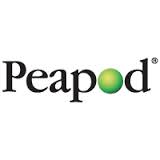 Faculty Lead: Mark Werwath
Design Instructors: George & Sara Aye
Taught Spring Quarter
School breakout:
Krishi Star works with small holder farmers in India to help them capture a larger part of the food value chain through aggregated processing of their harvest (e.g. tomatoes into tomato paste).  Their mission is to end poverty for small farmers in rural India.
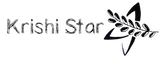 27 
Total
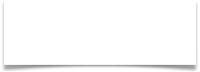 NUvention: Nanotechnology brings together interdisciplinary student teams to work on commercializing existing faculty research. The technology will have been disclosed to INVO and the teams will focus exclusively on creating business models and plans to create a successful enterprise in the nanotechnology space.
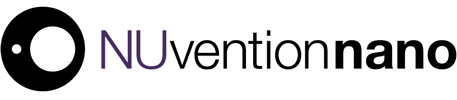 ProticonTM is a biotechnology company built on a revolutionary technology platform developed in the Mrksich Lab at Northwestern University. We are focused on the discovery and development of next generation protein therapeutics, including bi-specific antibodies and multi-valent proteins, for the treatment of cancer, autoimmune and inflammatory diseases.
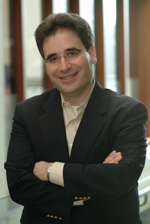 Faculty Lead: Michael Marasco
Taught Fall Quarter
School breakout:
NUPak is an innovation consulting firm, focused on bringing technologies to bear to generate competitive advantage through packaging. Through advanced modeling and analysis techniques, NUPak considers product and package holistically, to enable value creation in operations, logistics, and supply chain.
21 
Total
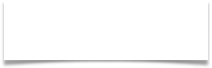 NUvention: Analytics is a unique interdisciplinary course being designed to create opportunities for students to create new analytics technologies and then build businesses around their innovations. This one-quarter class is conceived by students within the Engineering, Business, Law, Communications and other schools across campus.
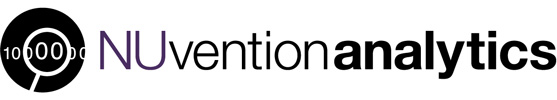 Smart Rental is a project team that utilizes analytics from the prior behavior of renters in a given market to optimize the rental “search engine” to both analyze and predict the future needs and interests and to form the basis of optimizing future search results for users of various rental search sites.  This goes well beyond the normal search filters in use today. This is currently formulated as a B2B model.
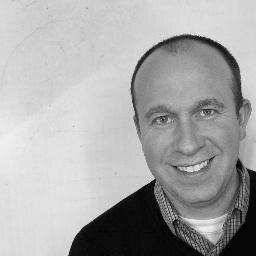 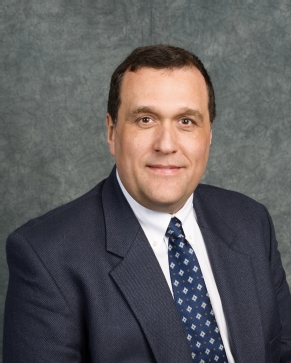 Faculty Lead: Mark Werwath
AB Lead: Dean Malmgren
Taught Spring Quarter
School breakout:
Wine works is a team that utilizes historical climate and soil data to predict ideal locations for future wineries to expand their operations.  This tool provides essential data that will help wineries choose the best locations and best products for each location. This is currently formulated as a B2B model.
22 
Total
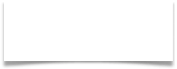 NUvention: Arts is the newest NUvention class offering planned for Spring Quarter 2015. The class is targeting students from across Northwestern with a passion for the arts. Our hope is to facilitate the creation, innovation, and organization of new ideas and companies in the field of the creative arts.  The goal of this course is to help students understand that success in the arts is a function of passion, work ethic, talent, and entrepreneurial drive.
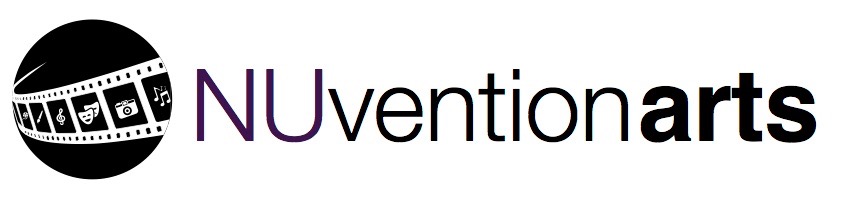 Faculty Lead: Gregg Latterman
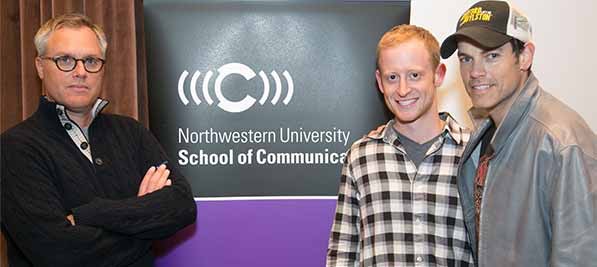 Donald Haider
Nonprofit management
Nonprofit Management
KPPI 450: Leading Mission Driven Enterprises (WQ)
5 week instruction followed by 5 week field projects
Don Haider/Liz Howard: Scaling Collaborations, Social Markets
Project Examples: One Goal; CRS; CRSM Social Impact

KPPI 918: Education Consulting Lab (WQ/SQ – 1 unit)
High impact consulting teams with Chicago Public Schools
Haider/Tim Cawley, COO of CPS: Great Projects 
Apply through Education Consulting Club – Matt Kamhi

KPPI 455A: Nonprofit Board Governance (SQ – Wieboldt)
5 week training best practices; optional independent study (+ 0.5 cred)
Haider/Howard: Practitioner Experience & Board Simulations
Copyright or confidentiality statement
Experiential Learning
Personal Leadership Insights MORS 935CLeader as Coach MORS 937B & 937C
Professor Brenda Ellington Booth
October 2014
Personal Leadership Insights MORS 935CCourse Overview
Goal: Increase Self-Awareness as Leader

Small Group Coaching Sessions for 10 Students 
Two hours/8 weeks
Teaching leadership concepts
Group & peer discussions

Self-Assessments & Reflective Exercises 
Basis for discussion in class and in one-on-one coaching sessions

Two one-on-one coaching sessions with instructor
Throughout quarter, 45 minutes each

Offered Multiple Quarters
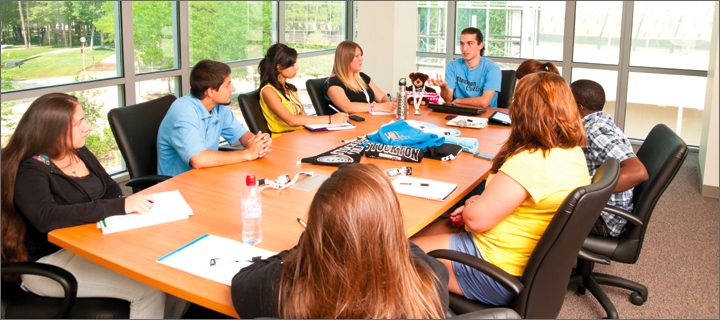 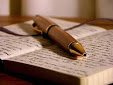 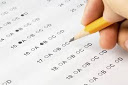 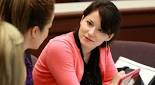 30
Personal Leadership Insights MORS 935CWeekly Themes
31
Leader as Coach Course Overview
Goal - Improve Your Leadership & Interpersonal Effectiveness Through Key Communications Strategies From Coaching Profession
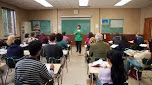 Leader as Coach MORS 937B
All Quarters
Training in Effective Coaching Conversations
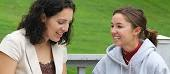 Leader as Coach Practicum MORS 937C
Subsequent Quarters
Coaching 2-3 Northwestern (NU) Student Leaders
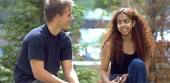 32
Leader as Coach MORS 937B
33
Leader as Coach Practicum MORS 937CSubsequent Quarters
34
Eric Benson
Medical product early stage commercialization lab(KIEI-911)
Medical Product CommercializationOverview
Instructors
Katie Arnold - karnold2002@kellogg.northwestern.edu
BA and MBA; Marketing and Commercial Strategy
Eric Benson – e-benson@kellogg.northwestern.edu
BME and MBA; Corporate Development and Product Planning

Focus
Early-stage HC companies
Medtech, Pharma and Biotech, Diagnostics and HealthIT

HC Product Partners
NU’s INVO & CD2
iBIO’s Propel

Class Organization per Topic
Industry Guest Lecturers
Case Studies
Teaching Instruction
Medical Product CommercializationSyllabus
Medical Product CommercializationMarket Intelligence
Translating HC IP into commercial product via value proposition…
Kara Palamountain
Rob Dintriff
Medical Technologies in Developing Countries (KPPI-973-B/A)
KPPI: 973-B, 973-A 
Medical Technologies in developing countries
YOU CAME TO KELLOGG TO BECOME A LEADER CAPABLE OF CHANGING THE WORLD – THIS IS YOUR CHANCE.
RESEARCH: Help to identify the market entry strategy for exciting new medical technologies in Africa.
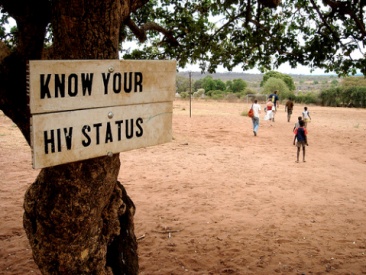 PARTNERSHIPS
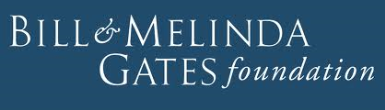 COLLABORATION: Part of the larger ongoing Kellogg Global Health Initiative, a partnership between academia, industry and philanthropic organizations to develop medical or diagnostic tests for developing countries.
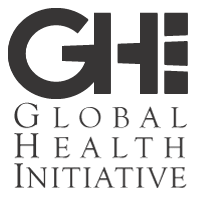 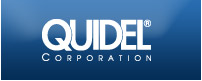 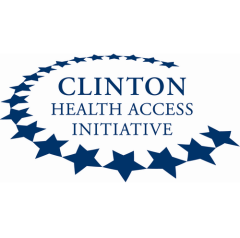 IMPACT: Field research from previous student trips has resulted in product modifications. We will present findings from this year’s trip to key stakeholders from NGOs, the public sector and corporate partners.
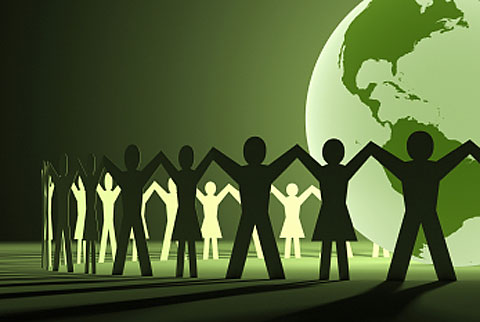 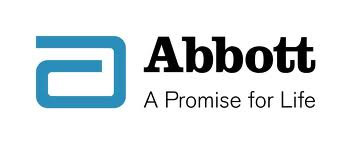 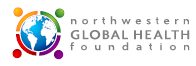 KPPI: 973-B, 973-A 
Medical Technologies in developing countries
CLASS
TRIP
CLASS
APPLY
RESEARCH:
 2 Weeks in March
Opening & Closing Plenary with Key Stakeholders cross sectors
Stakeholder interviews, Clinic Visits, Cross-Stream Integration Meetings
IMPACT: 
5 Classes in Spring Quarter Part A
Final Reports will be shared with Key GHI Affiliates
Opportunity to present findings to partners & medical device companies
Contribute to future launch of products
LEARNING:
 5 Classes in Winter Quarter Part B
Stakeholder Group Interview Preparation
 Speakers, Product Demos, Clinic Visits, Simulations
LEARNING:
Apply by October 17, 2014
https://www4.kellogg.northwestern.edu/el/
Student Panel
Megan Gordon – ACL, GIM, Marketing Research
Will Manderscheid – AMP, Buyout
Brent Minner – ACL, Risk
Laura Oliver – Personal Lead. Insights, Leader as Coach
Mikhail Petrov – IBS-Lab, Marketing Research
Tim Shannon – Med Technology in Developing Countries
Tejas Shastry – NUvention:  Energy
Copyright or confidentiality statement
Experiential Learning
[Speaker Notes: Additional contacts for information on EL Courses:
Tyler Wanke – Venure Lab, Innov Lab II, Med Commercialization Lab
Sandeep Satish - Analytical Consulting Lab (White Sox Project) and Risk Lab (NFLPA/NFL Project). 
Mark MacKenzie – ACL and Risk Lab
Molly Ann Williams – Buyout Lab, GIM, New Venture Discovery]
Q & A